Elektronická  učebnice - I. stupeň                     Základní škola Děčín VI, Na Stráni 879/2  – příspěvková organizace                                     Svět kolem nás
128.1 Člověk a škola
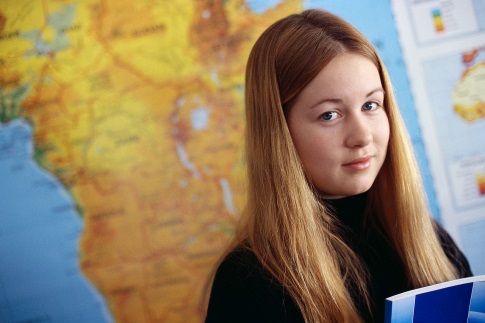 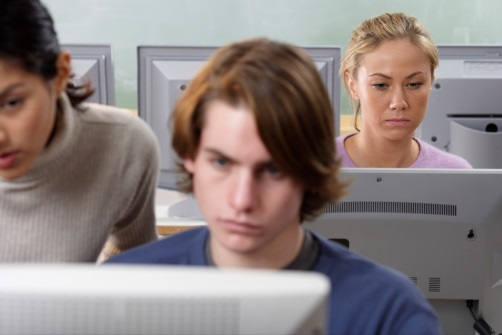 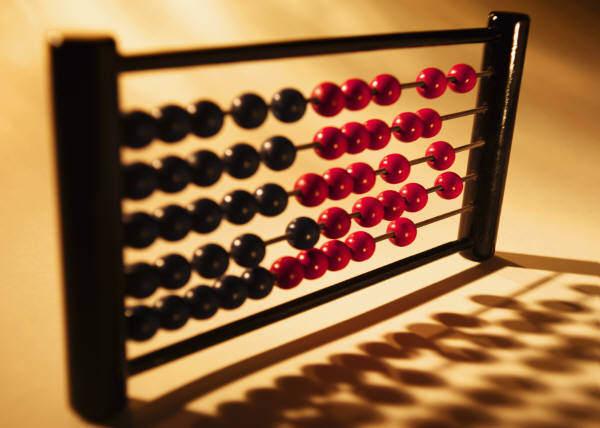 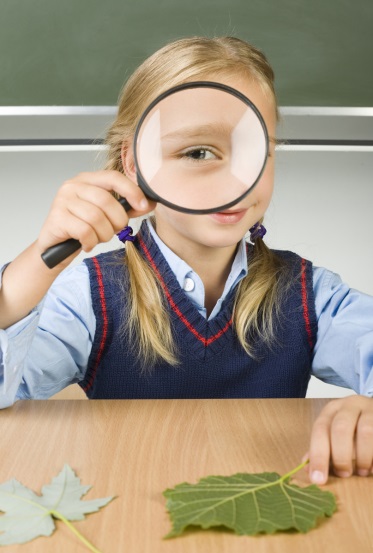 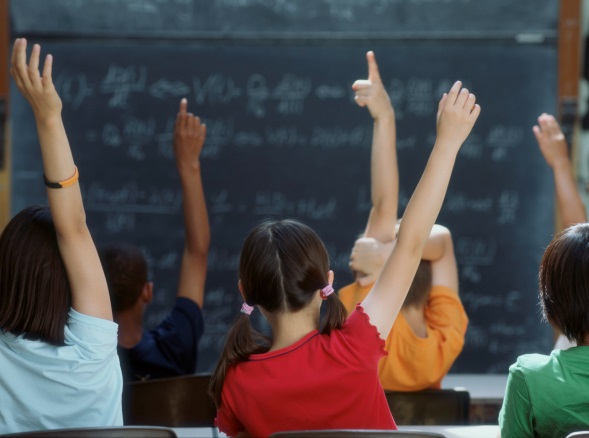 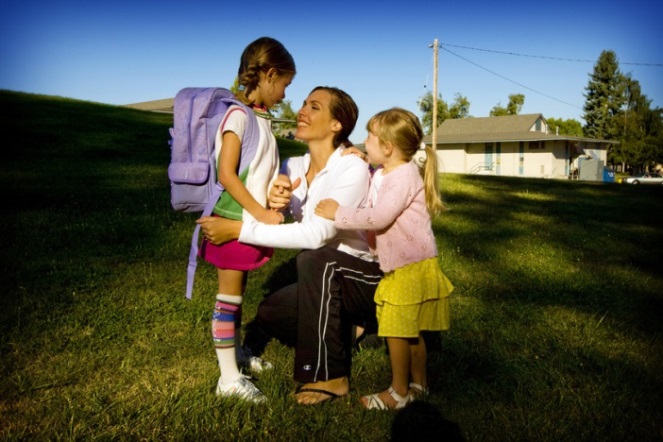 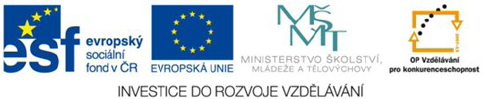 Autor: Mgr. Alena Horová
[Speaker Notes: Víte, kdo způsobuje angínu, chřipku, nebo neštovice?]
Elektronická  učebnice - I. stupeň                      Základní škola Děčín VI, Na Stráni 879/2  – příspěvková organizace                                    Svět kolem nás
128.2 Co už víš?
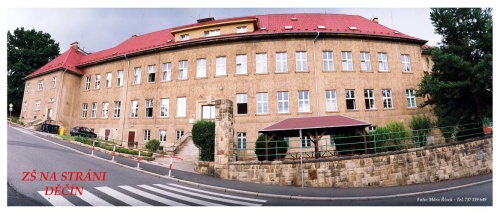 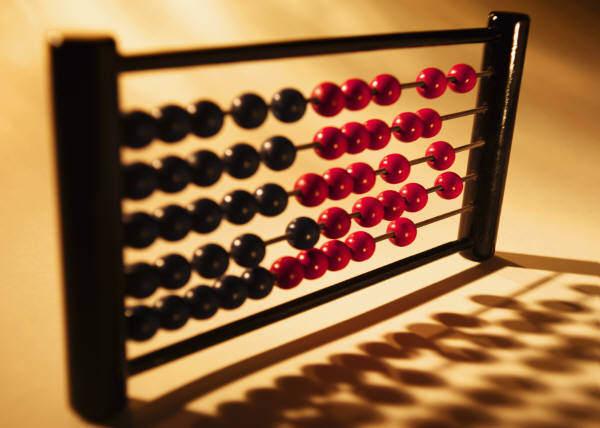 ŠKOLA
= instituce poskytující vzdělání občanům státu
vzdělávání v ČR je realizováno ve 3 základních úrovních 
       (základní škola, střední škola, vysoká škola)
povinnou školní docházku zavedla od r. 1774 Marie Terezie
trvá 9 let (od 6. roku života)
základní vzdělávání je rozděleno do dvou etap
       → 1. stupeň (1. – 5. ročník), 2. stupeň (6. - 9. ročník)
Další vzdělávaní povinné není. Většina mladých však studuje dál na odborných učilištích nebo středních školách. Po složení maturitní zkoušky mohou pokračovat na vysoké škole.
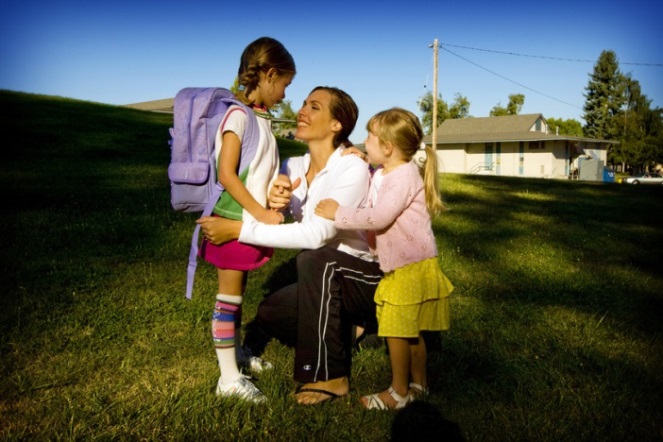 Elektronická  učebnice - I. stupeň                      Základní škola Děčín VI, Na Stráni 879/2  – příspěvková organizace                                    Svět kolem nás
128.3 Jaké si řekneme nové termíny a názvy?
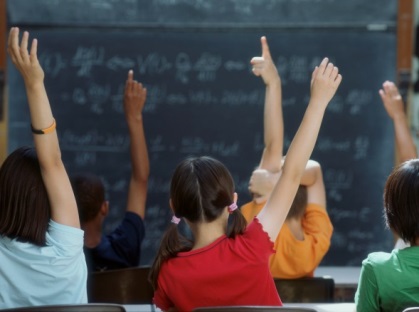 Oblasti vzdělávání v ČR
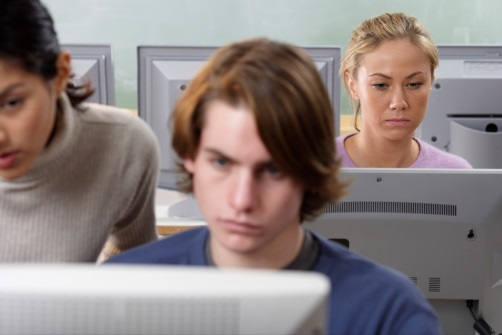 PRIMÁRNÍ VZDĚLÁNÍ (věk 6 -14 let) 
= povinná školní docházka na základní škole
trvá 9 let
může ji předcházet předškolní vzdělání (věk 3 - 6 let) 
   →  mateřská školka
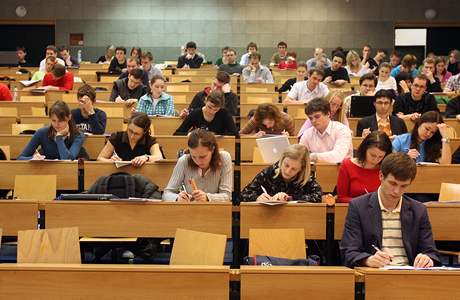 SEKUNDÁRNÍ VZDĚLÁNÍ (věk 15 -19 let) 
= nepovinná docházka na střední škole
navazuje na primární vzdělání
 bývá zpravidla tři nebo čtyři roky
 existují však i jednoleté a dvouleté obory
Dělení:  střední vzdělání (délka 1 -2 roky) 
              střední vzdělání s výučním listem (délka 2 -3 roky)
              střední vzdělání s maturitní zkouškou (zpravidla 4 roky)
TERCIÁRNÍ VZDĚLÁNÍ (věk 19 let a více) 
= docházka na vyšší odborné nebo vysoké škole
umožňuje absolventům maturitních oborů dále zvyšovat 
     svou kvalifikaci v nejrůznějších specializacích studiem 
     na vysokých školách nebo vyšších odborných školách
podmínkou pro přijetí na VŠ je střední vzděl. s maturitou
Elektronická  učebnice - I. stupeň                      Základní škola Děčín VI, Na Stráni 879/2  – příspěvková organizace                                    Svět kolem nás
128.4 Co si řekneme nového?
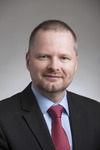 MŠMT
= MINISTERSTVO ŠKOLSTVÍ, MLÁDEŽE A TĚLOVÝCHOVY
je ústředním orgánem státní správy = řídí vše, co se týká škol a vzdělávání v ČR 
     → předškolní zařízení, školská zařízení, základní školy, 
          střední školy a vysoké školy, vědu, výzkum a vývoj, 
          státní péči o děti a mládež (domovy dětí), tělesnou výchovu, 
           sport, turistiku a sportovní reprezentaci státu 
bývá zkráceně označováno jen jako Ministerstvo školství
současným ministrem školství (r. 2013) je prof. PhDr. Petr Fiala, Ph.D., LL.M.
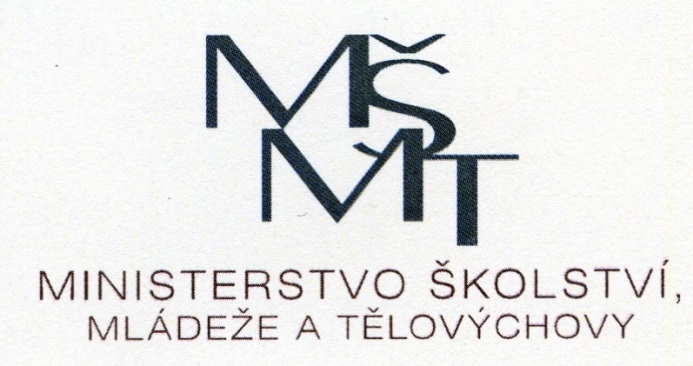 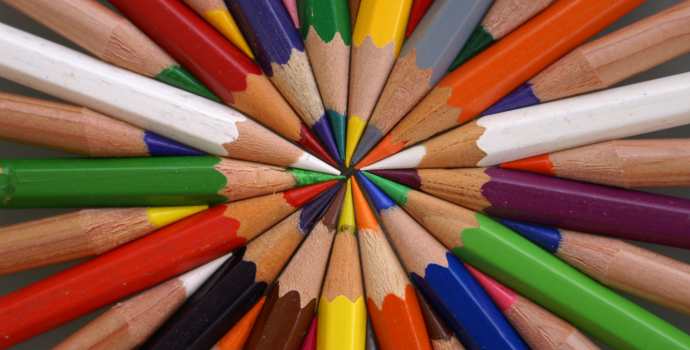 Elektronická  učebnice - I. stupeň                      Základní škola Děčín VI, Na Stráni 879/2  – příspěvková organizace                       	          Svět kolem nás
128.5 Co si pamatujete?
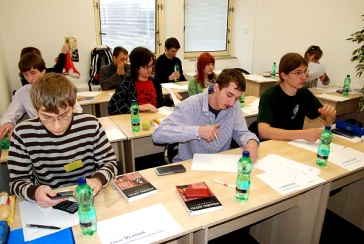 Vytvoř dvojice: oblast vzdělávání + obrázek.
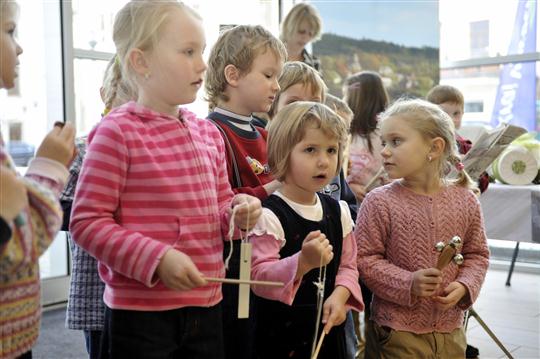 primární vzdělání
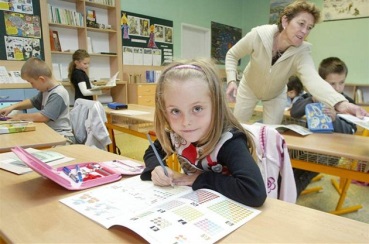 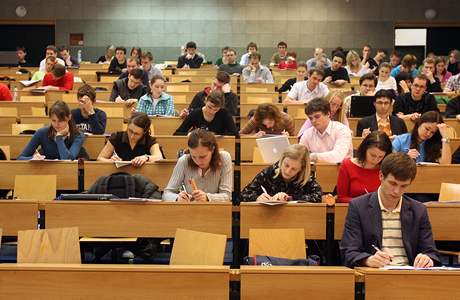 sekundární vzdělání
terciární vzdělání
Kdo u nás zavedl povinnou školní docházku?
Ve kterém roce to bylo?
Jaké úrovně vzdělávání znáš?
Jak dlouho trvá v ČR povinná školní docházka?
Co je školní řád a k čemu slouží?
Jak se jmenuje současný ministr školství?
Elektronická  učebnice - I. stupeň                      Základní škola Děčín VI, Na Stráni 879/2  – příspěvková organizace                       	          Svět kolem nás
102.6 Něco navíc pro šikovné
ZAHRAJ SI NA UČITELE:
PŘIPRAV SI 20 MINUT VYUČOVÁNÍ PRO SVÉ SPOLUŽÁKY.
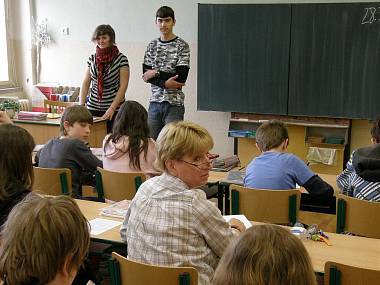 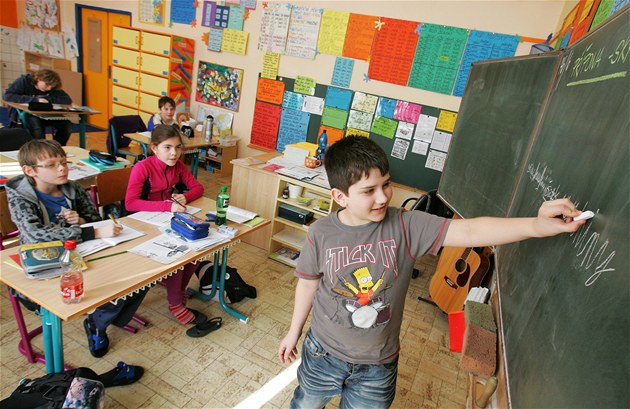 Elektronická  učebnice - I. stupeň                      Základní škola Děčín VI, Na Stráni 879/2  – příspěvková organizace                                    Svět kolem nás
128.7 CLIL
books
teacher
pupil
pencil
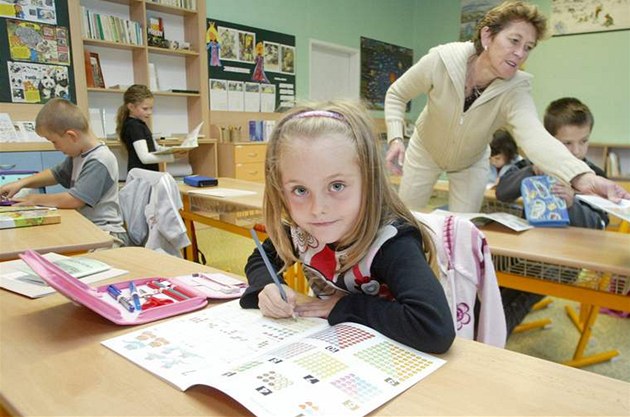 chair
pencil case
workbook
CLASS
school desk
Elektronická  učebnice - I. stupeň                      Základní škola Děčín VI, Na Stráni 879/2  – příspěvková organizace                       	          Svět kolem nás
128.8 Test znalostí
Správné odpovědi:
a
b
a
c
Test  na známku
Elektronická  učebnice - I. stupeň                      Základní škola Děčín VI, Na Stráni 879/2  – příspěvková organizace                       	         Svět kolem nás
128.9 Použité zdroje, citace
Obrázky z databáze klipart  (slide 1)
http://www.zsnastrani.cz/img/stran.jpg  (slide 2)
http://i.lidovky.cz/09/093/lnc460/GLU2e064d_student.jpg  (slide 3,5)
http://i.idnes.cz/13/012/cl6/JB2fd7f8_glik.jpg?v=7  (slide 5,7)
http://www.msmt.cz/album_popup/prof-phdr-petr-fiala-ph-d-ll-m?id_photo=1313  (slide 4)
http://www.branajazyku.cz/UserFiles/image/10-11/logo%20M%C5%A0MT.jpg  (slide 4)
http://nasepenize.cz.imag3box.com/images/image/00/jine/pastelky-kresleni.jpg (slide 4)
http://i.idnes.cz/12/031/cl6/SOU41a41c_153012_1977741.jpg  (slide 6)
http://g.denik.cz/33/1e/300311_hb__kola_denik-380.jpg  (slide 6)
http://planetarium.vsb.cz/miranda2/export/sites-root/planetarium/cs/okruhy/pro-skoly/astronomicka-olympiada/foto/600-DSC_0047.jpg  (slide 5)
http://www.kr-vysocina.cz/VismoOnline_ActionScripts/Image.ashx?id_org=450008&id_obrazky=23843&datum=10%2E12%2E2010+11%3A25%3A28    	(slide 5)
Elektronická  učebnice - I. stupeň                      Základní škola Děčín VI, Na Stráni 879/2  – příspěvková organizace                       	          Svět kolem nás
128.10 Anotace